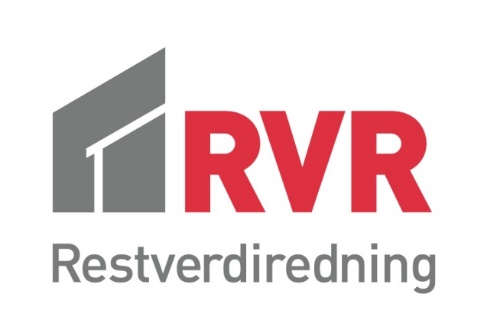 Endring i godtgjøringfra 1.3.2024
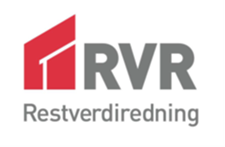 Ny godtgjørelse fra 1.3.2024
Vakt
621 kr
hver påbegynte halvtime
Ny sats  654 kr
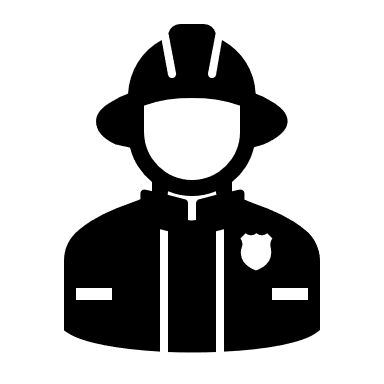 Innkalt
936 kr 
hver påbegynte halvtime
Ny sats 985 kr
Adm.tillegg 
250 kr
Bil
1511 kr 
hvert påbegynte kvarter
Ny sats 1543
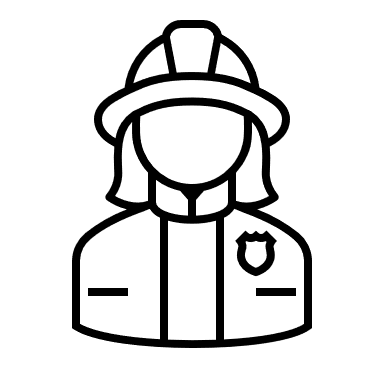 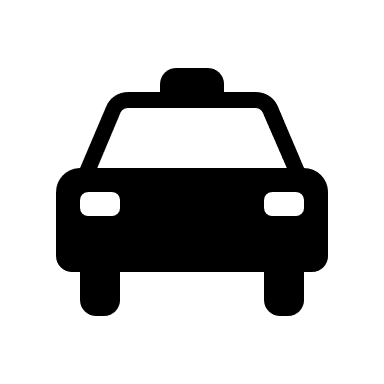 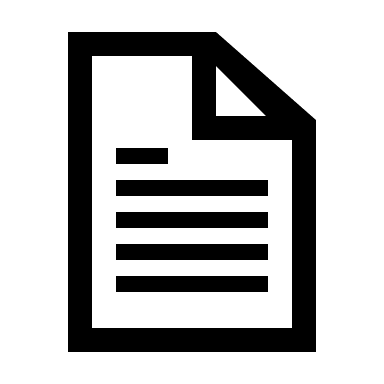 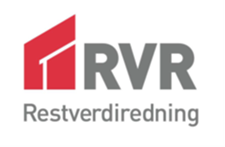 Endring i prosent
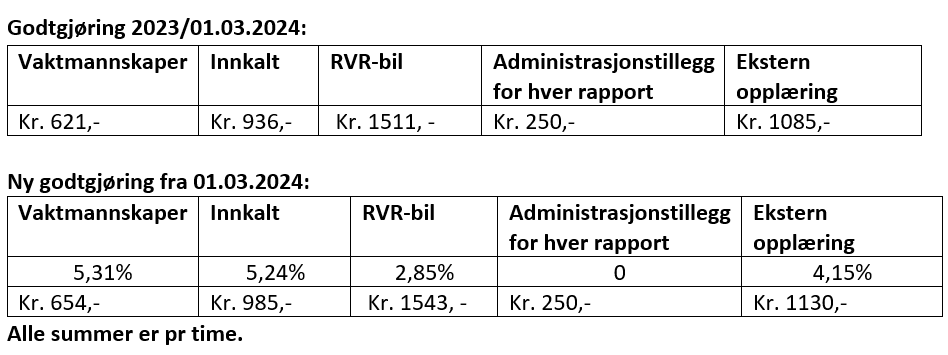 Vakt personell på vakt og bil vil ha samlet økning på 3,82%
Innkalt personell og bil vil ha en samlet økning på 3,84%
Godtgjøring
Dette er vedtatt av fagstyret til RVR 26.2.2024 og i henhold til avtalen om årlig prisjustering 1.3.
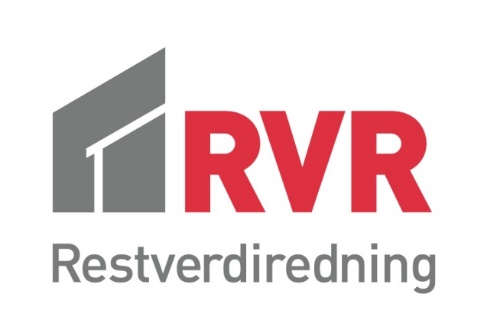